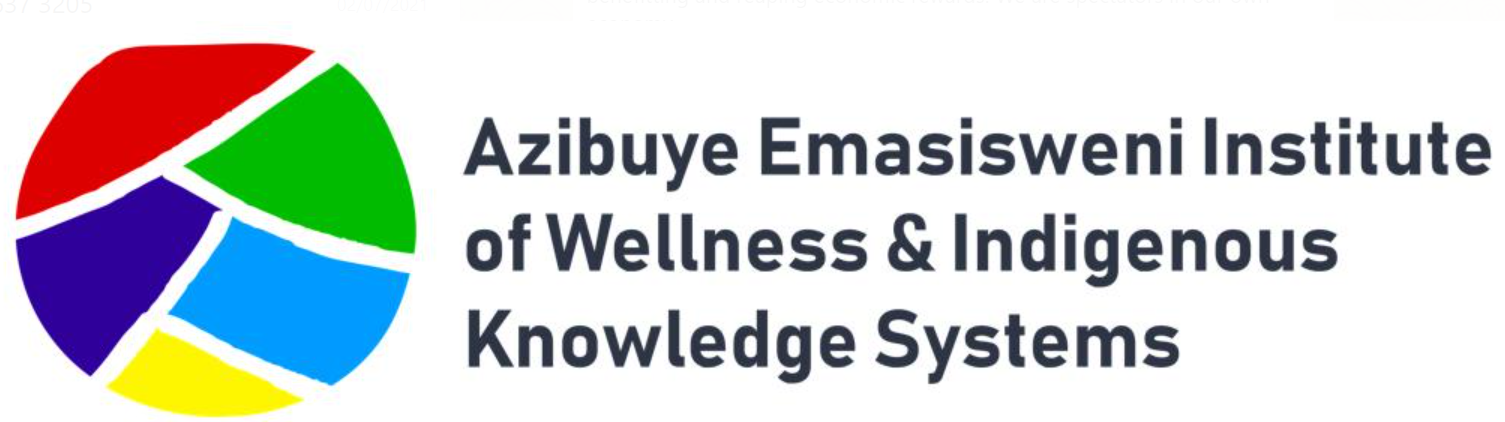 Presentation to the Portfolio Committee on Justice & Correctional Service
01 September 2021
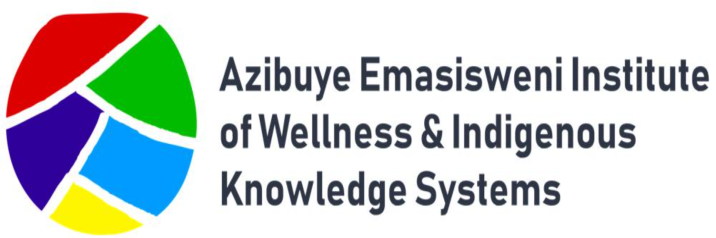 1. CONTENTS
1.1 Introduction
1.2 Background
1.3 Our observations
1.4 Summary of our submissions
1.5 Developments since our submissions
1.6 Conclusion
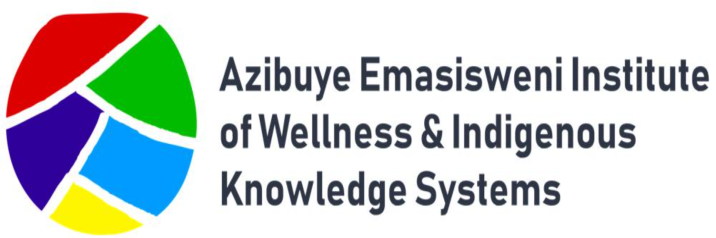 2. INTRODUCTION
AE is an NPC founded in 2020. The organisation subscribes and supports the:
 
2.1 Notion of democratisation of medical and health services in South Africa; 

2.2 Promotion of holistic healthy lifestyles thereby embracing the use of modern medicine and traditional medicine; 

2.3 Setting up of various medical and health facilities by the rural economic cooperatives, state enterprises and civic organisations;

2.4 Public health activities of a mass character with a view to protect the people's health; &

2.5 Production and consumption of food of nutritional value and a society that is conscious of physical exercising in order to build healthy bodies and minds.
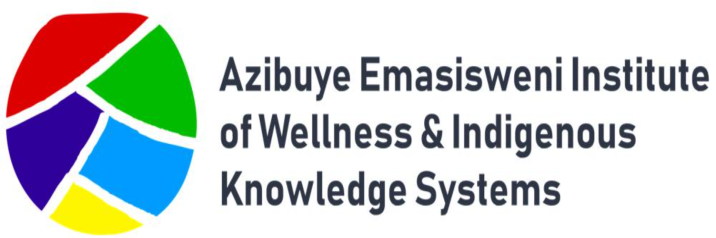 2. INTRODUCTION CONTINUED
MEMBERS OF THE BOARD ARE THE FOLLOWING:
 
2.1 Mr W. Mchunu	[Chairperson] 

2.2 Dr B. Nxumalo	[Deputy Chairperson] 

2.3 Mr S. Xulu		[Secretary]

2.4 Ms N. Joye		[Deputy Secretary]

2.5 Ms D. Nyanda	[Treasurer]
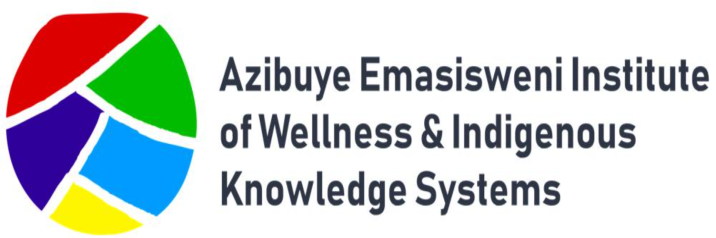 3. BACKGROUND
3.1 Our organisation has an interest in that it advocates for social justice, equality, inclusivity and integration of all varieties of therapeutic interventions practised in South Africa. Cannabis as a medicinal panacea is no exception.
3.2 The Azibuye Emasisweni organisation is fairly new. However it already has about 80 members affiliating as organisations and individually on a voluntarily basis with a fully functional Board as listed above.
3.3	 Azibuye Emasisweni prepared and submitted a detailed narrative input on the 20th of October 2020.
3.4 Herein we provide a summary presentation of inputs submitted on the 20th of October 2020.
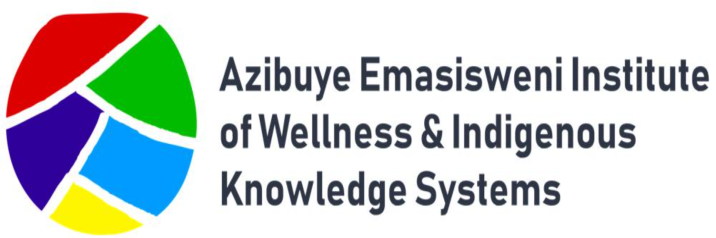 4. OUR OBSERVATIONS
4.1 Singling out Hemp as Cannabis variant purported by the Bill leaves other variations in the hands of gangs and black-market monopolies.
4.2	The Bill for private use of Cannabis is controversial and misses the scientific argument. Hemp has close to 0% THC which is very low. Why does Parliament opts for legislation for non-psycho active type of cannabis?
4.3	As SA we do not have a Hemp seed of our own suggesting that we seek to import such and this goes against the principles of localisation and growing our local economy. Why promote Hemp when we have other types of seeds of Cannabis in the country with adaptivity to our environment?
4.4	Schedule 3, S2.1(b)(i) restricts cannabis flowering cultivation material to 4 and AE has found such a limitation to be excessive and unreasonable.
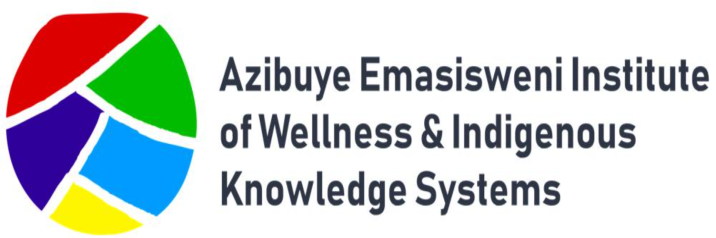 4. OUR OBSERVATIONS CONTINUED
4.5	Restricting the quantity that can be possessed by an adult person in a public space at any given time is unreasonable and unjustified as we believe Cannabis should be regulated just like tobacco and alcohol.
4.6	Rastafarians among others have suffered harm and damages unfairly for a long period of time as a result of unconstitutional regulation of Cannabis.
4.7 Restricting the exchange of seeds between adult persons is counter 	progressive and against the reason for developing the very same Bill
4.8	Restricting the quantity of plants and dried Cannabis per adult is also unfair to the users and renders the Bill of no use.
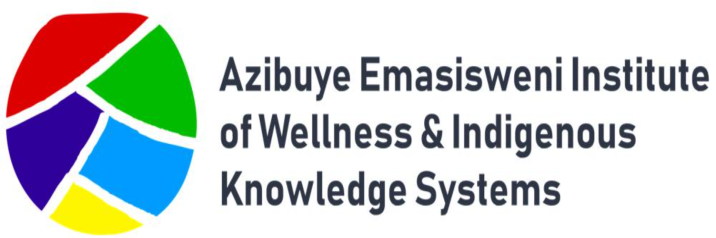 5. SUMMARY OF OUR SUBMISSION
5.2 We believe the  draft Bill does not address in totality what the 2018 Concourt judgement ordered
5.4 We also submit that flowering plants must be increased to 3500 per adult or 35 000 flowering cannabis plants per household
5.5  We further submit that the quantity that can be possessed by an adult person should be unrestricted
5.3 We submit that Cannabis must be regulated just like alcohol
5.1 We reject the Bill in its current form
5.8 We further pledge Solidarity with the submissions by Wonderlife Institute that:
5.6 We submit that there should be no restriction on how much Cannabis can an adult person consume privately
5.7 We are also calling not only for the expungement of criminal records but for reparation for the persecution & brutality suffered by Rastarfarians over years
5.8.1 No quantities of seeds are to be prescribed on exchange between adults
5.8.2 No restriction on Cannabis plants which one adult person should have
5.8.3 No restriction on the quantity of dried Cannabis per adult
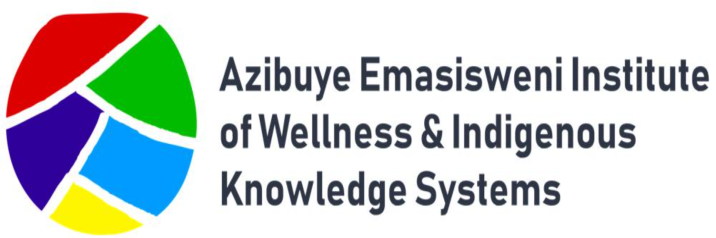 6. DEVELOPMENTS SINCE THE DRAFT BILL
6.1	Ever since the draft Bill was developed, we have seen an increase of arrests of citizens who cultivate Cannabis. This is contrary to the spirit of the Constitutional Court ruling which rendered cases thereon unreasonable and invalid.
6.2	We have  noted that big pharmaceuticals  are bullying the consultative process of Parliarment in that they are now using their dominant retail powers to distribute Cannabis based products to the market. On the other hand the poor people continue to be arrested if they attempt to trade on Cannabis products.  Regulatory bodies such as SAPRA have not performed their functions correctly in this case. 
6.3 We have observed that the majority of people who are Blacks in general and Africans in particular have been systematically excluded and are prevented from participating in this ever growing lucrative industry.
6.4	There is no clear national plan from the Department of Agriculture on how mass beneficiation will be guided in the absence of a clear legislation
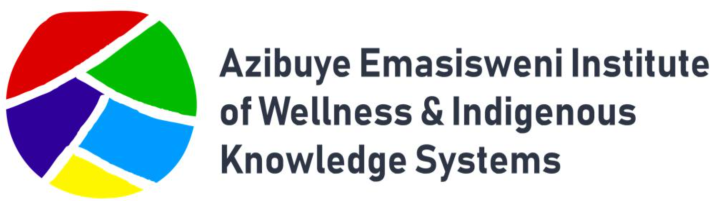 7. CONCLUSION
7.1	The law makers have no right to restrict the right of every individual to decide whether to take a natural plant (Cannabis) or not 
7.2 AE argues that over regulated and restricted use of Cannabis as contained in the draft Bill, will take the trade to the hands of the drug cartels and gangs which will strain the SA justice system 	
7.3 More relaxation of Cannabis usage will contribute towards economic growth and development of the country.
7.4	Cannabis has proven health benefits from treating glaucoma to preventing epilepsy or easing the symptoms of multiple sclerosis among other killer diseases. Therefore there are no grounds for an overly restricted use of Cannabis.
7.5 If the Bill is passed in its current form, it will be unfortunate because it will not achieve the objective to facilitate growth and development with a sustainable socio-economic impact.
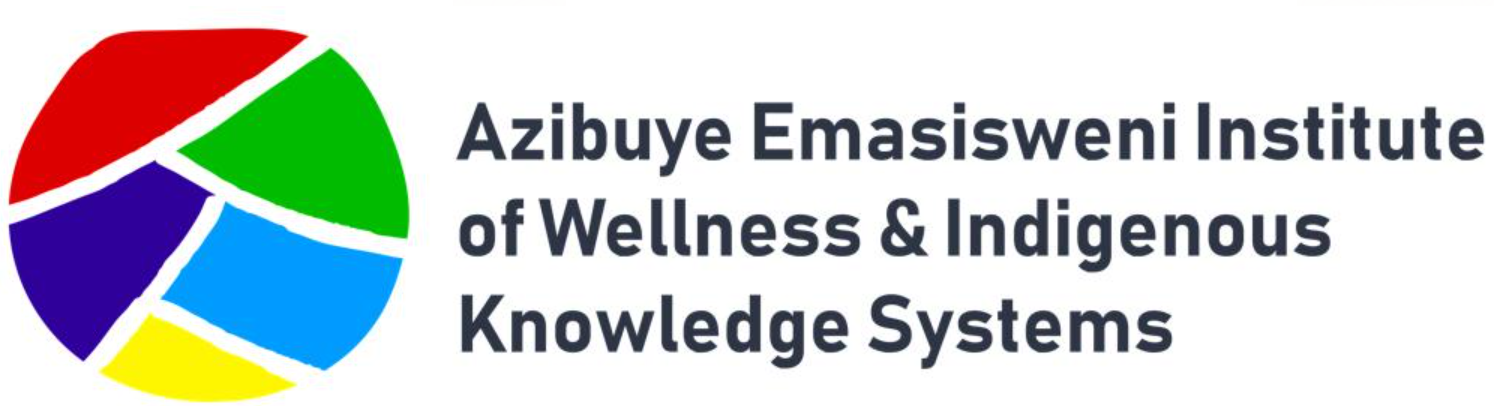 14 Wanless Street, Glenwood, Durban, 4001Contact Person: Mr S Xulu (Secretary)  082 821 8045Thank You.